AQA
AS Level
Computer Science
Paper 2
Assembly language

Unit 5
Computer organisation and architecture
Objectives
Use basic machine code operations expressed in mnemonic-form assembly language
Understand and apply immediate and direct addressing modes
Assembly code
Computers can only process instructions that are written in machine code
A machine code instruction has an operation code (opcode) and an operand
Assembly language uses mnemonics to represent operation codes and addresses
Suggest some typical assembly code mnemonics for common operations carried out by the processor
Registers and accumulator
In a simple computer, all calculations may be carried out in a single register called the Accumulator
Other computers may have up to 16 general purpose registers used to hold values temporarily and perform calculations
The assembly code instructions are unique to a given computer architecture 
All the instructions for a given computer form its instruction set
Five common operations
Common instructions might include:






<operand> could be: 
an actual value, specified by # or 
a value stored in another register specified by R
Examples
LDR R1,300	;load contents of 300 into R1
LDR R4,301	;load contents of 301 into R4
ADD R1,R1,R4	;add contents of R4 to R1	
MOV R2,R1	;copy contents of R1 into R2
SUB R3,R2,#5	;subtract 5 from R2, put in R3
STR R3,302	;store contents of R3 in 302  
If address 300 contains 20 and 301 contains 10, what are the contents of R1, R2, R3, R4 and address 302 after execution of these instructions?
Immediate and direct addressing
The instruction 
		 SUB R3, R2, #5 
uses immediate addressing, i.e. it uses the actual value 5 as the operand
The instruction
		LDR R1, 300
	uses direct addressing, i.e. it uses the memory address (300) holding the value as the operand
Example 1
Three numbers are stored in locations 301, 302, 303 
Using instruction formats below, write instructions to add the three numbers and store the result in location 304






<operand> can be interpreted as a value (indicated by #, e.g. #35) or as a register (indicated by R, e.g. R0)
A possible solution
LDR	 R1, 301
LDR	 R2, 302
ADD R1, R1, R2
LDR	 R3, 303
ADD	 R1, R1, R3
STR	 R1, 304

There are many variations that could also be correct
Adding comments
Adding a comment to each line helps to make the code understandable:
LDR R1, 301	;load contents of 301 into R1
LDR R2, 302	; load contents of 302 into R2
ADD R1, R1, R2 	;add R2 to R1, store in R1
LDR R3, 303	; load contents of 303 into R3
ADD	R1, R1, R3 ;Add R3 to R1, store in R1
STR	R1, 304	;store result in 304
Branch instructions
There are no IF statements in assembly language 
Instead, compare and branch instructions are used
Example 2
Two numbers are stored in locations 301, 302
Store the larger of the two numbers in location 303
Use the instructions below in addition to LDR and STR:
A possible solution
LDR	R1, 301	;load 1st number into R1
	STR R1, 303	;assume R1 > R2
	LDR	R2, 302	;load 2nd number into R2
	CMP	R1, R2	;Compare R1 to R2
	BGT	label1	;If R1>R2 branch to label1
	STR R2, 303	;else, store R2 in 303
label1:
	… (continue)
While loops
Start
The equivalent of a WHILE loop can also be written using Compare and Branch instructions
Suppose a user inputs numbers into register 0 using the statement INPUT R0
The last number input is a “dummy” value of 0
The total of these numbers is to be stored in location 100
Set Total to 0
Input number
Number = 0?
No
Add to Total
Yes
Store Total in location 100
End
A loop to add numbers
MOV R1, #0	;initialise R1 to hold total
LOOP
	INPUT R0	;input a number
	ADD R1,R1,R0	;add number to R1
	CMP R0, #0	;compare number with 0
	BNE LOOP	;branch if not zero
	STR R1, 100	;store total in location 100

There are many variations that could also be correct
Worksheet 4
Now try the questions in Task 1
Logical bitwise operators
Instructions to perform AND, OR, NOT and XOR operations typically look like this:
AND, OR, XOR, NOT
AND	OR	XOR	NOT
Inputs	A	1010	1010	1010	1010	
	B	1100	1100	1100		
Result	
Can you fill in the results of each of the operations:
A AND B, A OR B, A XOR B, andNOT A?
AND, OR, XOR, NOT
AND	OR	XOR	NOT
Inputs	A	1010	1010	1010	1010	
	B	1100	1100	1100		
Result		1000	1110	0110	0101
Example 4
The AND function can be used to mask out certain bits of a number
This could be used to change an ASCII number to a pure binary number by masking the first four bits
For example, the ASCII character 7 is 0011 0111
LDR R2, 201	;load ASCII char from loc 201
AND R3, R2, #00001111B	 ;AND it, store in R3

(#00001111B represents the Binary value)
Example 5
The OR function can be used to set certain bits to 1 without affecting other bits
This could be used, for example, to turn on specific lights in a set of 8 lights
Light numbers	1 2 3 4 5 6 7 8
Present output	0 0 0 0 0 0 0 0
OR with	0 0 0 0 0 0 1 1	
What does this do?
Can you write the assembly code instructions to turn on lights 7 and 8? Assume the bit pattern for the light is in memory location 200
Example 5 - Solution
To turn on lights 7 and 8:
LDR 	R2, 200 ;load bit pattern into R2
ORR	R3, R2, 00000011B ;OR operation
STR	R3, 200 ;store the bits back in 200
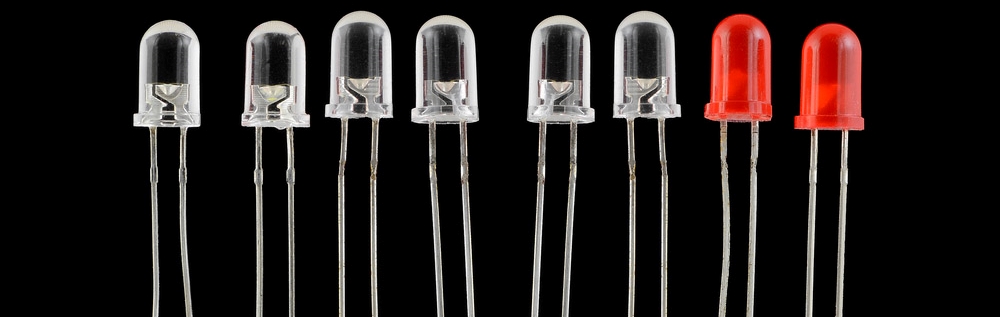 Example 6
The NOT function can be used to find the two’s complement of a number:
	A		0110 1100
	NOT A		1001 0011
	Add 1		0000 0001
2’s complement 		1001 0100
If the number is in R1, the assembly language statements to carry out this operation could be:
	MVN R1, #01101100B ;perform NOT operation
ADD R1, R1, #1	;add 1 to result in R1
Worksheet 1
Now try the questions in Task 2
Logical Shift operations
A logical shift left of one bit moves all the bits one place to the left
LSL R2, R1, #1 
	   R1
	   R2
The format of the instruction is
Logical shift right
A logical shift right of two bits moves all the bits two places to the right
LSR R2, R1, #2 
	   R1
	   R2
Logical shift right
A logical shift right causes the least significant bit to be shifted into the carry bit and a zero moves in to occupy the vacated space

	   R1:

After the instruction LSR R2, R1, #1 
	   R2:
Carry
1
Worksheet 4
Now try the question in Task 3
Plenary
Be aware that instruction formats vary – you will be given the format of instructions to use in any questions that involve writing assembly language
Be sure you can define the terms operator, operand, direct addressing, immediate addressing and give examples